2023 Sponsorship Prospectus
Tri-Valley Life Sciences Summit
TRI-VALLEY LIFE SCIENCES SUMMIT SPONSORSHIP
Tri-Valley Life Sciences Summit
2022 Summit Snapshot

$17.5K Raised 

165 Attendees

13 Sponsors
1
Sponsorship Prospectus
TRI-VALLEY LIFE SCIENCES SUMMIT SPONSORSHIP
2023 Event Info
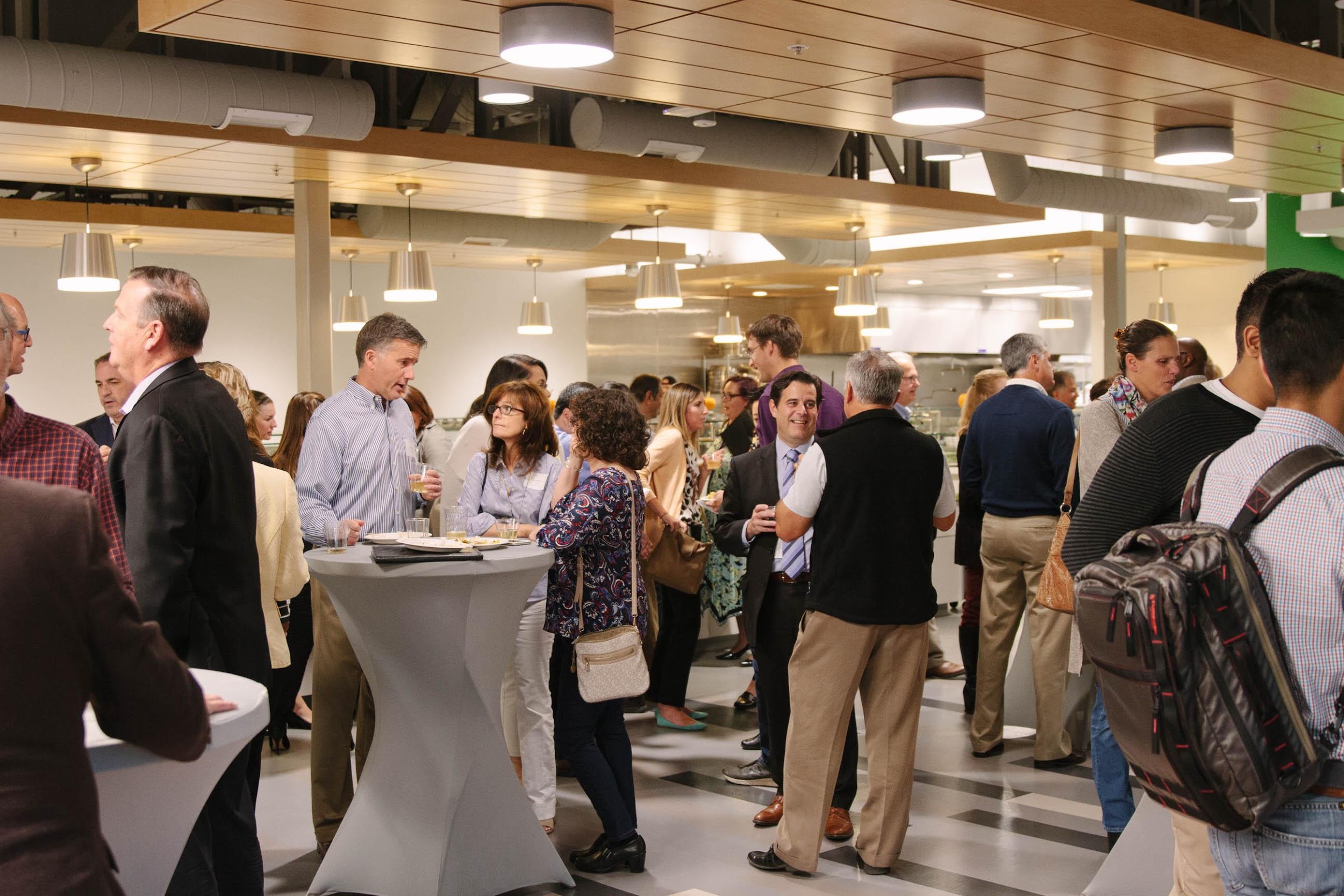 2
Sponsorship Prospectus
TRI-VALLEY LIFE SCIENCES SUMMIT SPONSORSHIP
Proposed Event Agenda
3
Sponsorship Prospectus
TRI-VALLEY LIFE SCIENCES SUMMIT SPONSORSHIP
Available Sponsorship Tiers
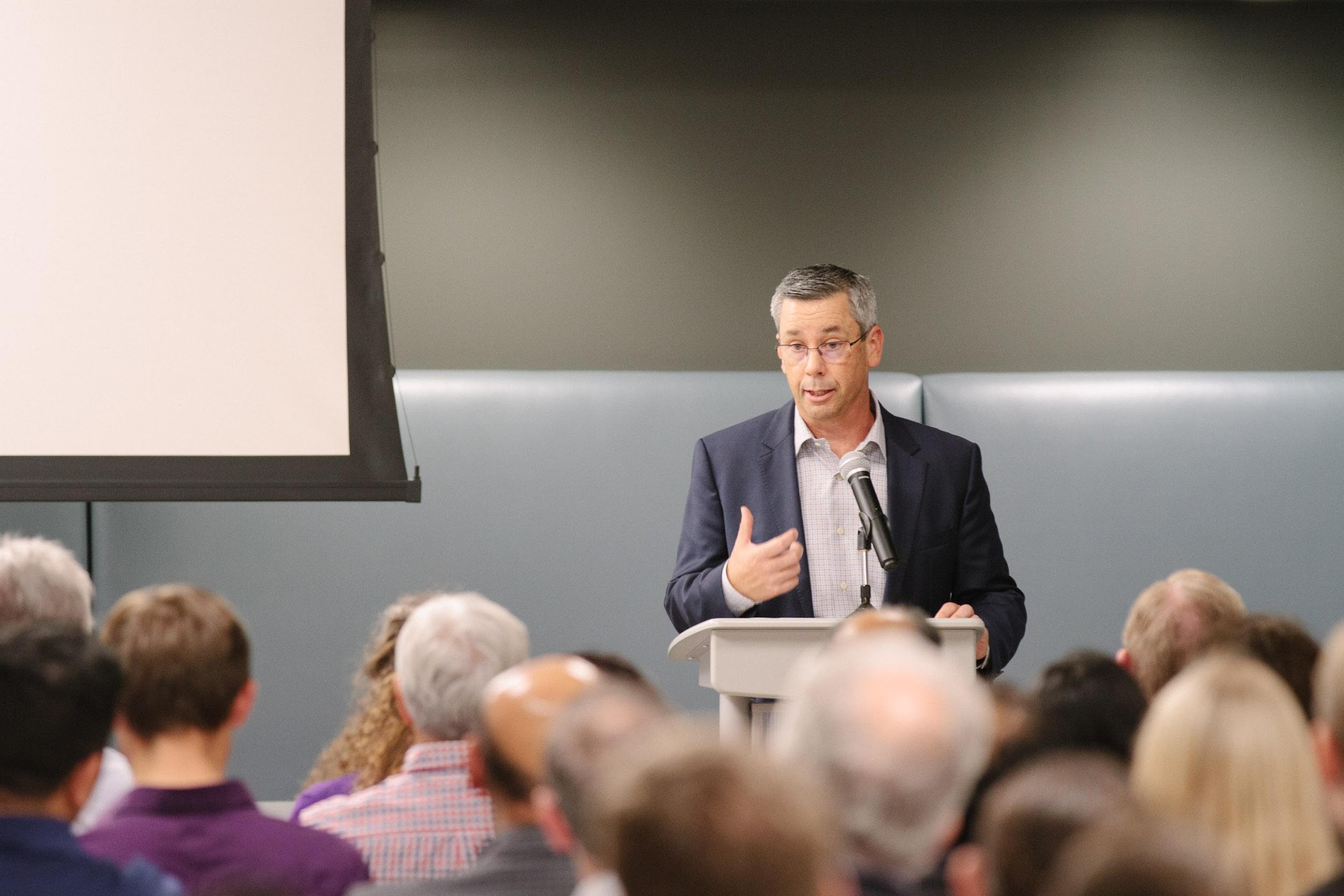 Ecosystem Sponsor (up to 3): $2,500
Event Sponsor (no limit): $500
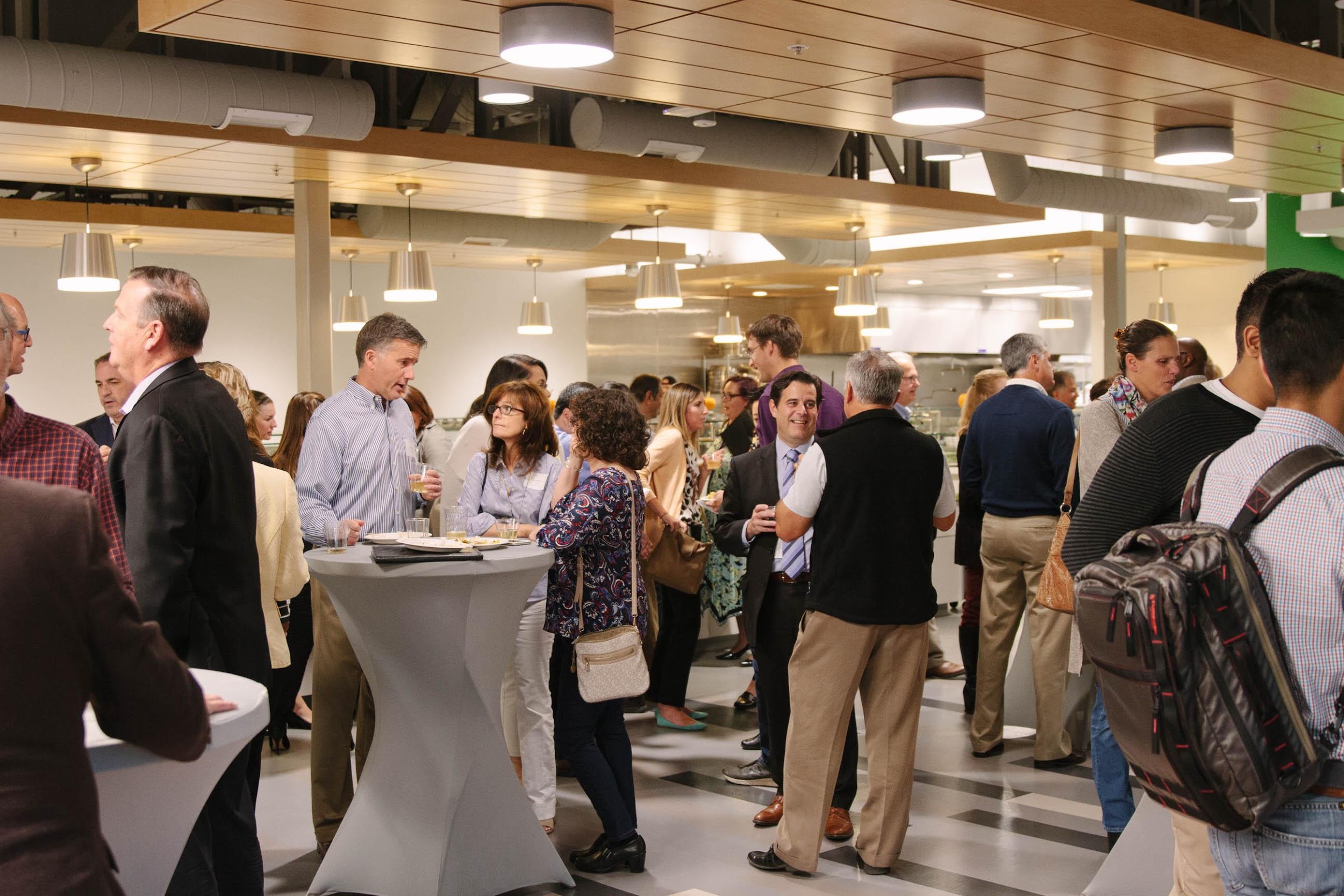 4
Sponsorship Prospectus
TRI-VALLEY LIFE SCIENCES SUMMIT SPONSORSHIP
Presenting Sponsor (not available)
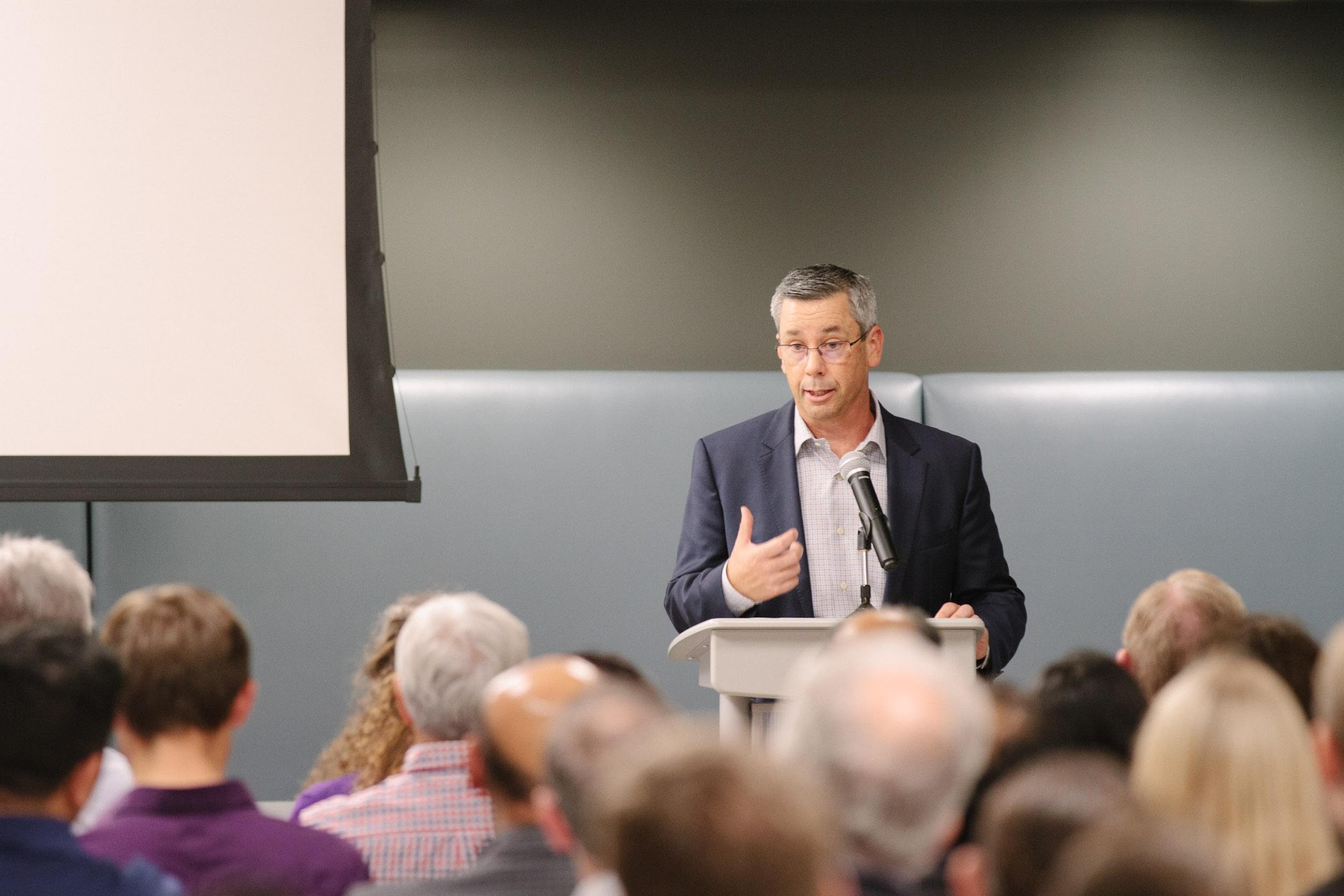 Up to 2 - $5,000  
Headline brand placement on event website and all marketing and PR materials
Headline brand placement on post-event content
Speaking slot at the beginning of the Summit
Opportunity to co-develop a session for the Summit*
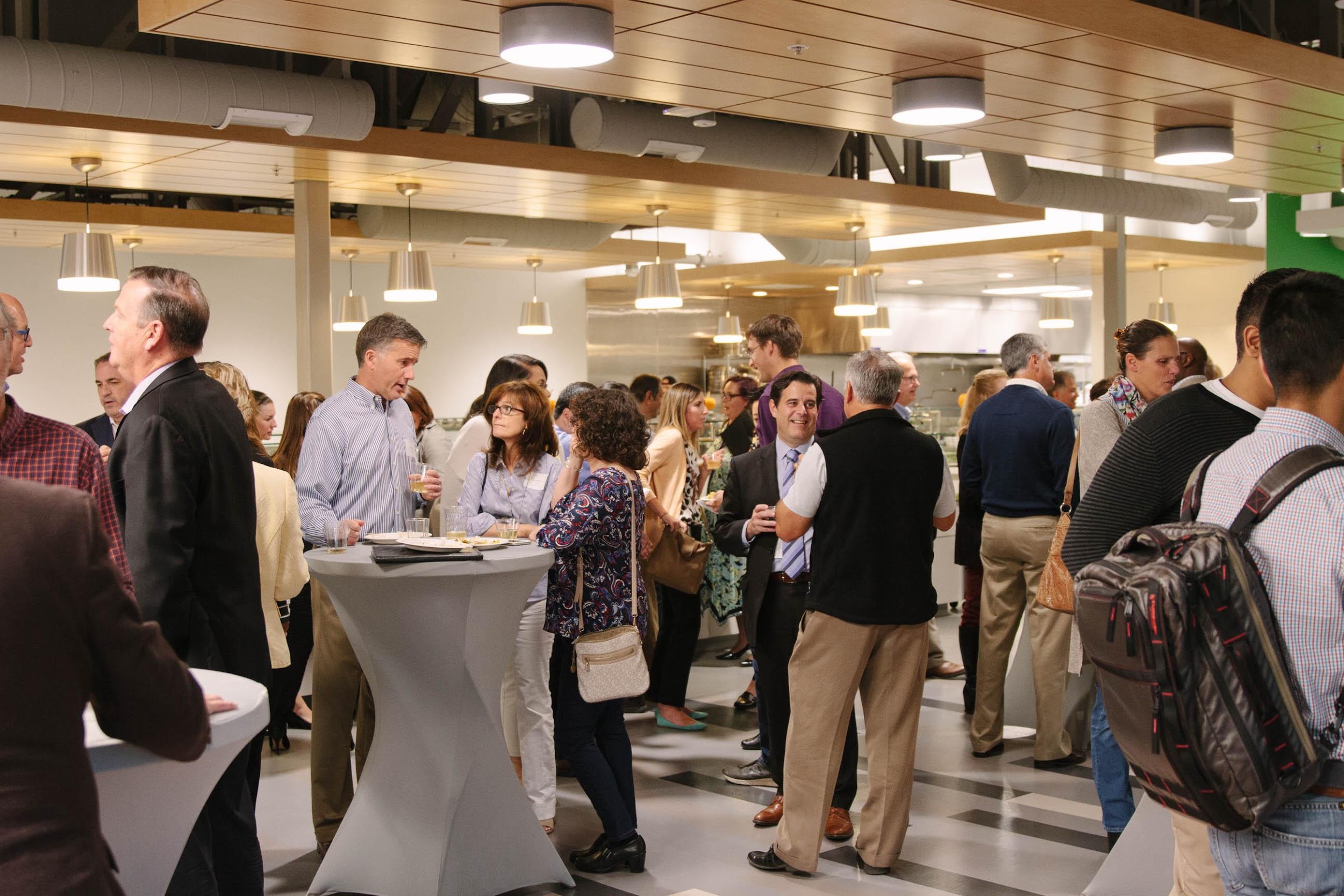 * Best efforts will be made to accommodate sponsor desires, but Summit organizers have final say over content development.
5
Sponsorship Prospectus
TRI-VALLEY LIFE SCIENCES SUMMIT SPONSORSHIP
Ecosystem Sponsor
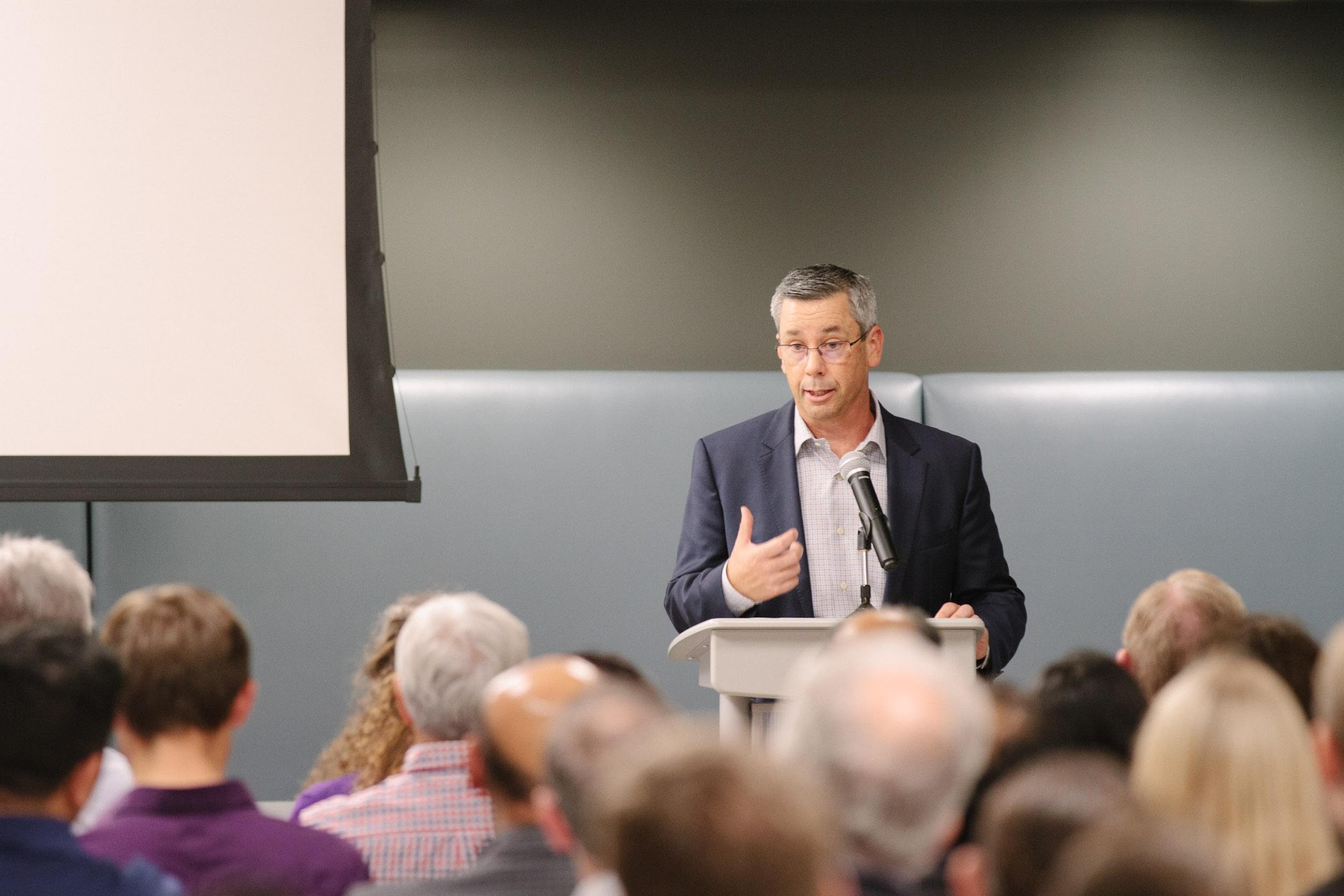 Up to 3- $2,500
Prominent brand placement on event website and selected marketing and PR materials.
Company acknowledgment and description during the Summit
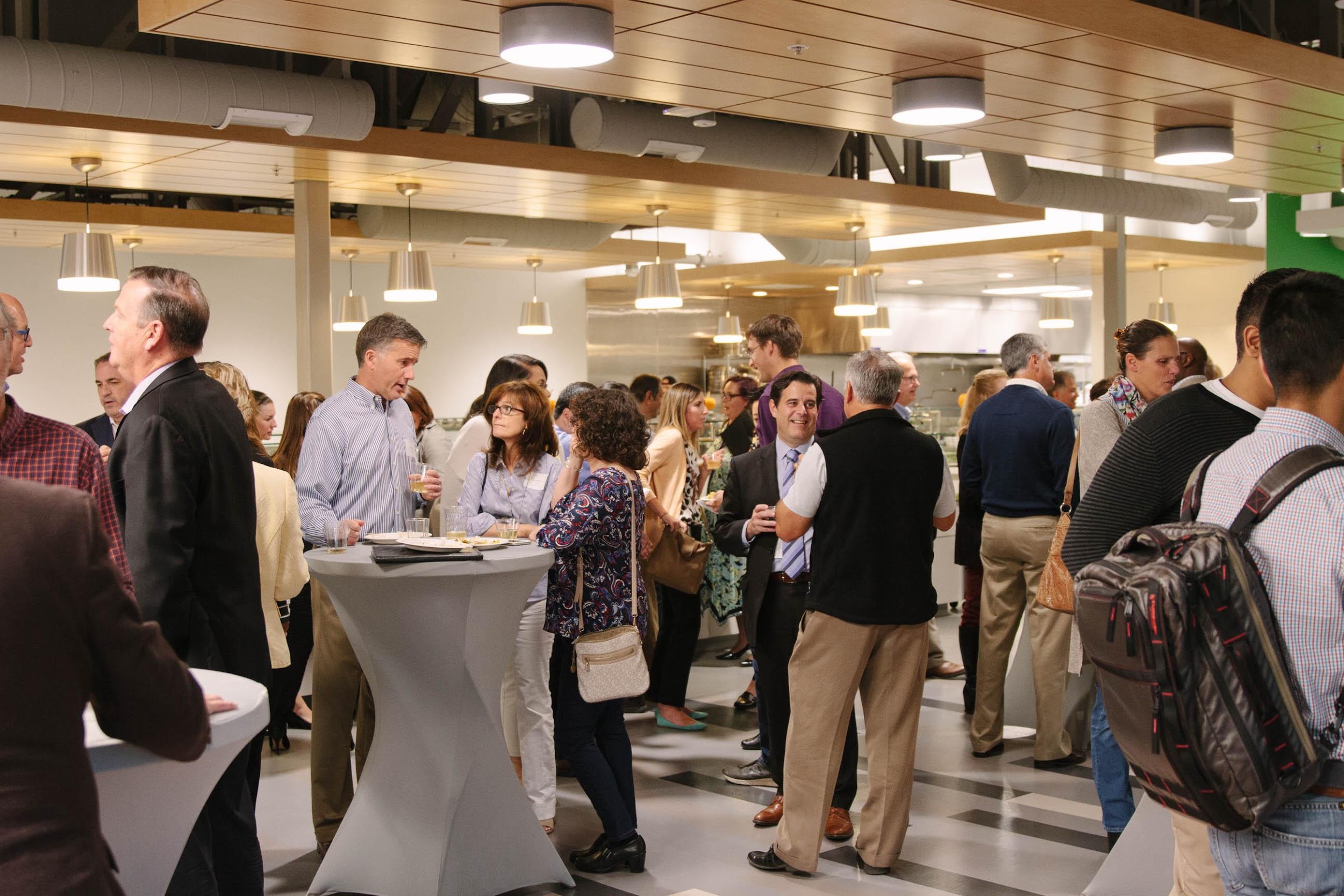 * Best efforts will be made to accommodate sponsor desires, but Summit organizers have final say over content development.
6
Sponsorship Prospectus
TRI-VALLEY LIFE SCIENCES SUMMIT SPONSORSHIP
Event Sponsor
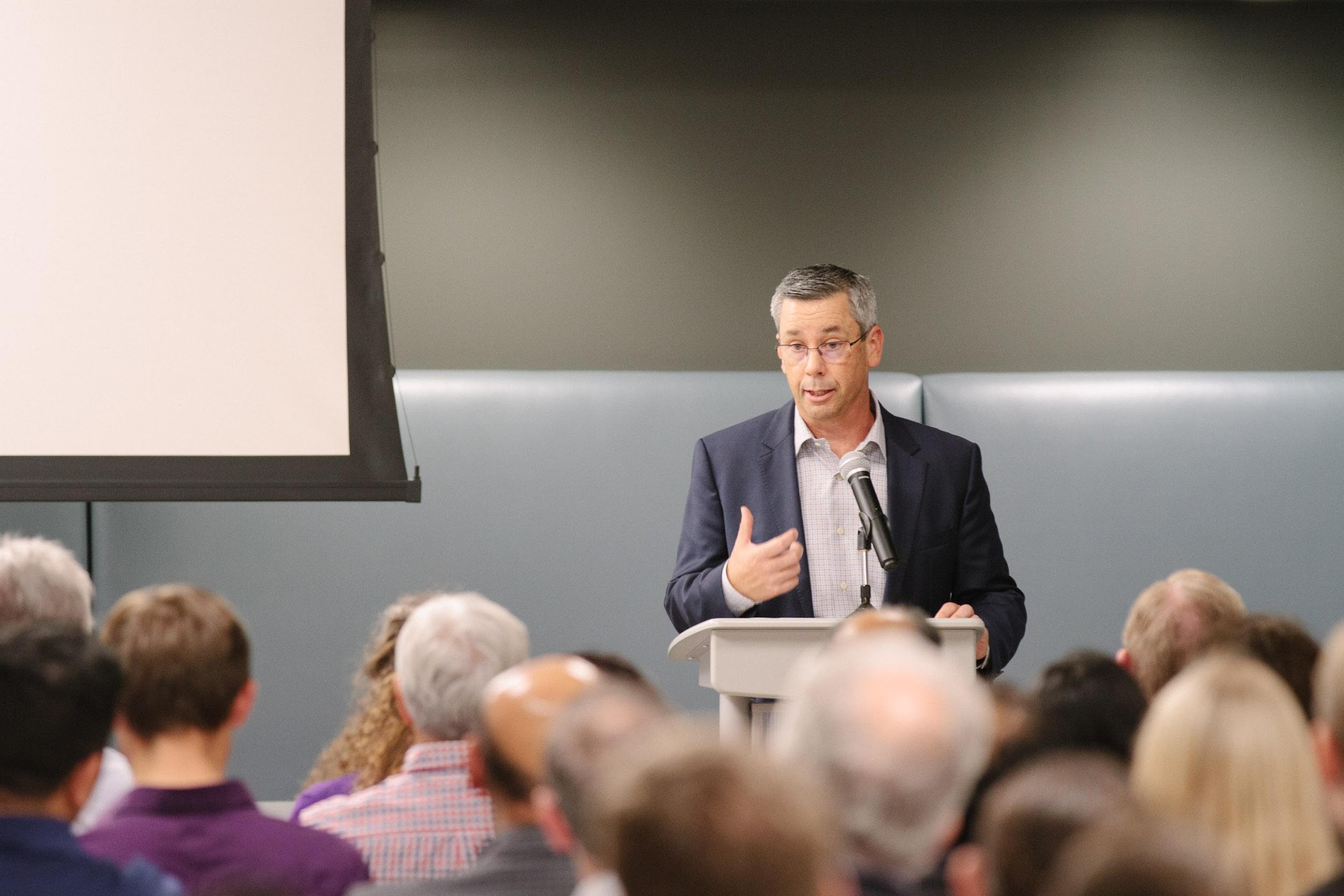 Event Sponsor - $500
Brand placement on event website and on event day
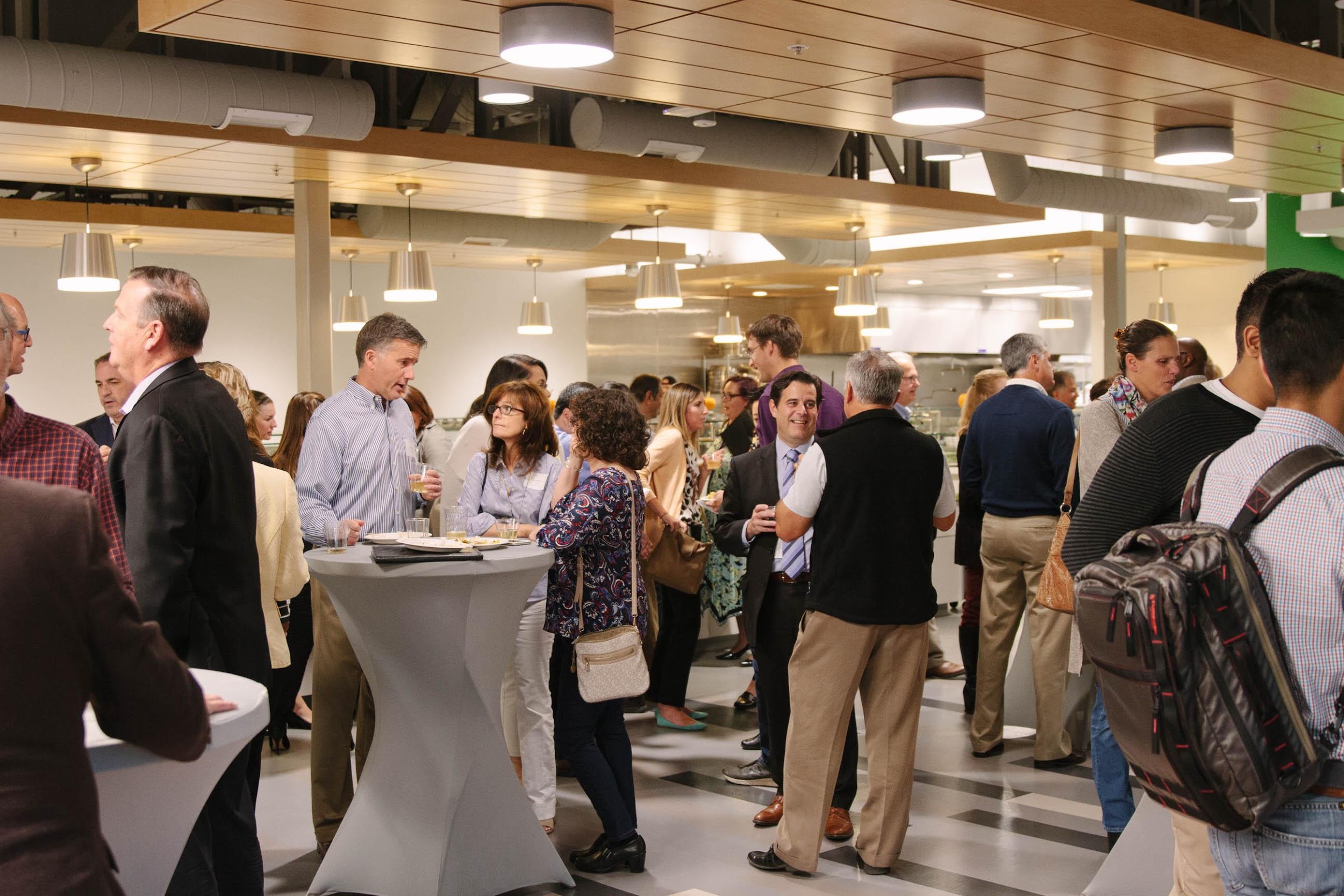 7
Sponsorship Prospectus
TRI-VALLEY LIFE SCIENCES SUMMIT SPONSORSHIP
To Participate
Contact…Yolanda Fintschenko | yolandaf@igateihub.org
8
Sponsorship Prospectus